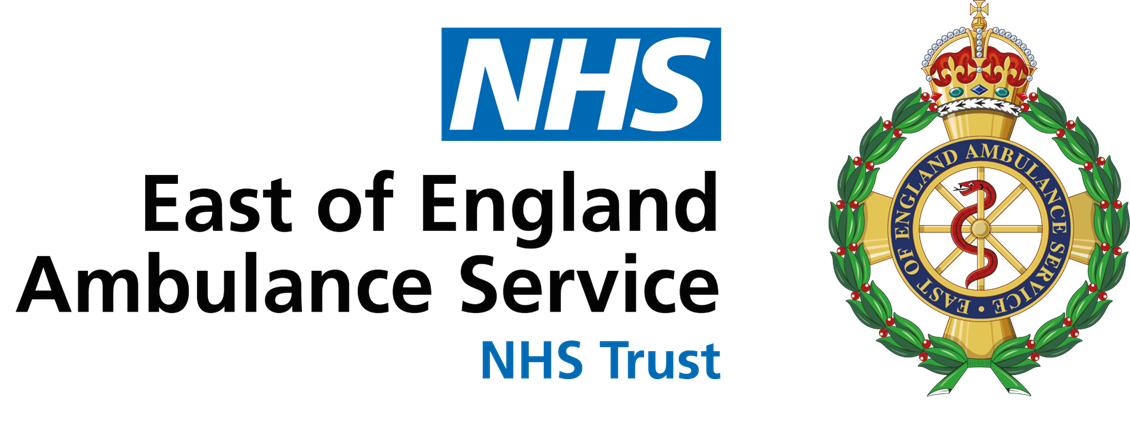 Flooding Response Impacts and Climate Adaptation


Jamie Fountain Resilience Manager
Organisation scale
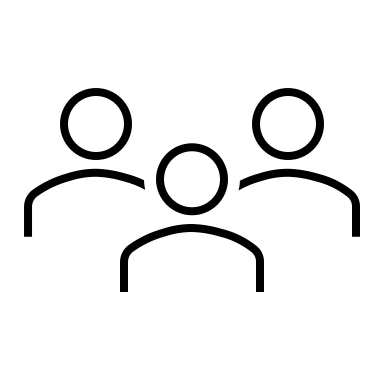 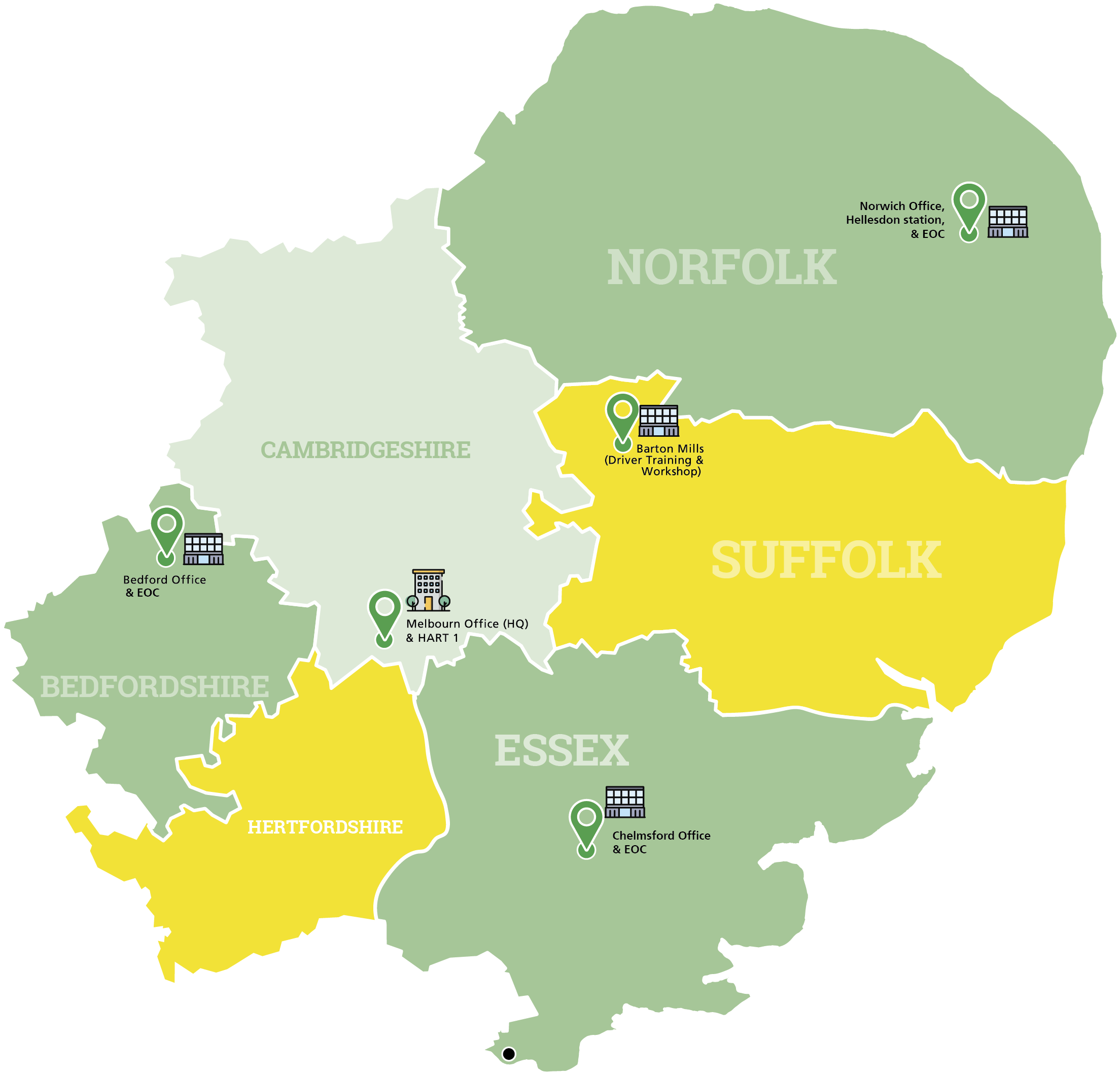 6,000 + staff and 1,200 volunteers
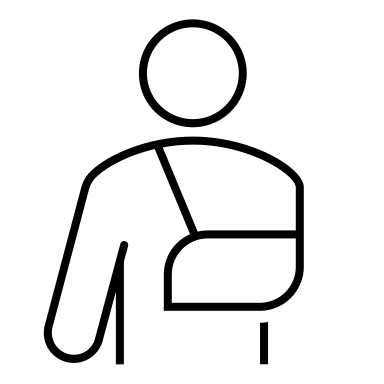 6.4 million people / 7500 sq miles
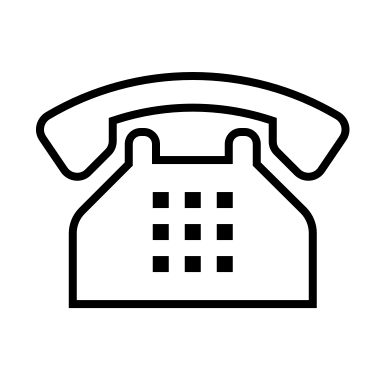 1.3 million+ 999 calls / 3 control rooms
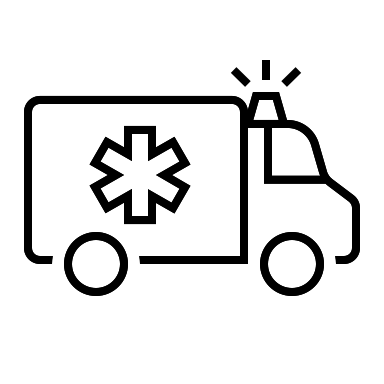 fleet of 800+ vehicles
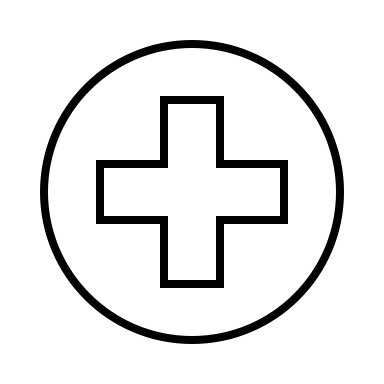 17 acute trusts (A&Es) and six integrated care systems (ICSs)
28/11/24      Storm Conall

07/10/24      Severe Rainfall 
04/10/24
03/10/24
02/10/24
01/10/24
30/09/24
24/09/24

13/03/24      A14 Groundwater Flooding
07/03/24
06/03/24

09/01/24      Storm Henck
08/01/24
06/01/24
05/01/24
Cambridgeshire & Peterborough Local Resilience Forum
Flooding Response Structures 2024
[Speaker Notes: 15 TCGs]
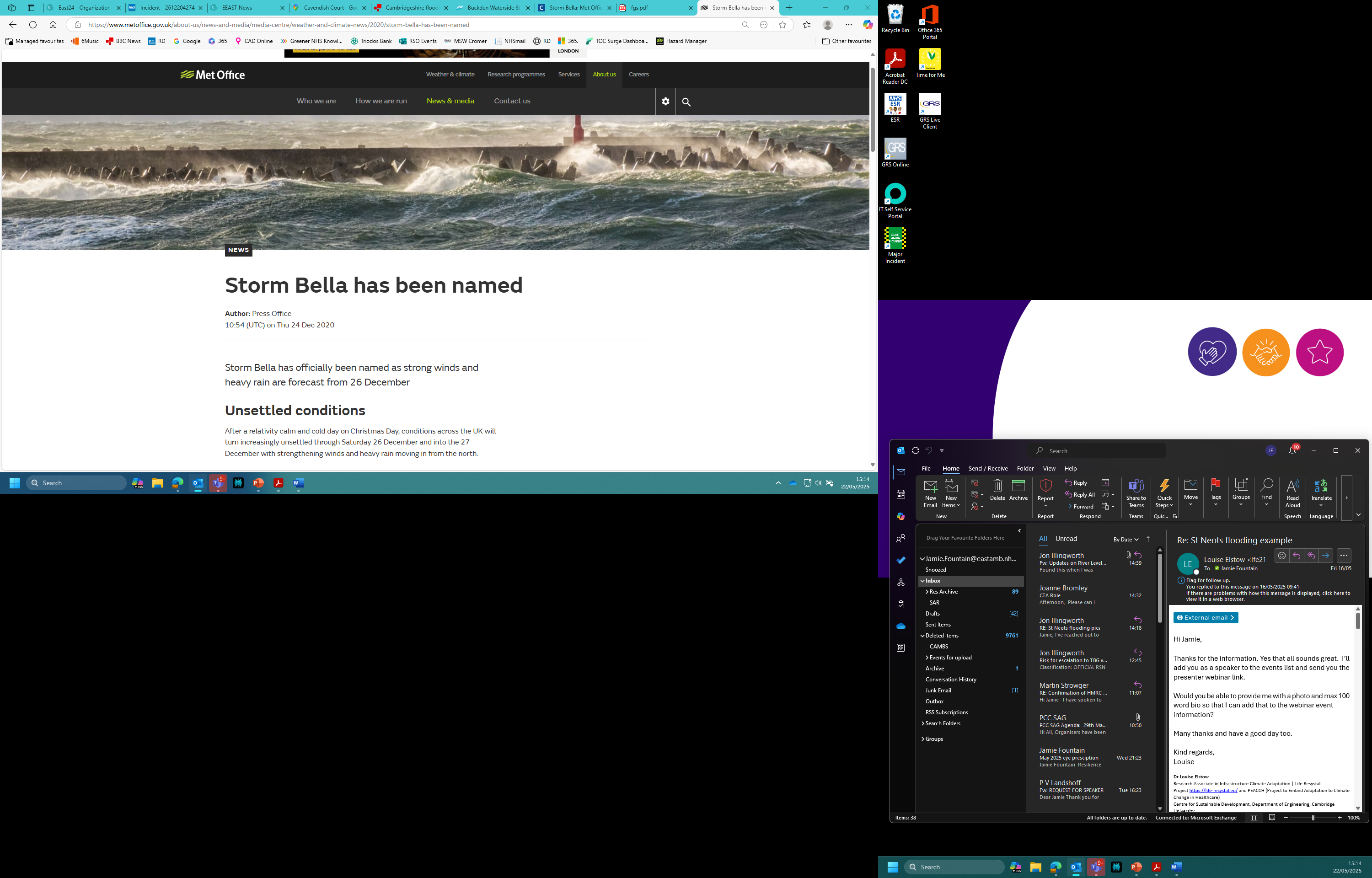 28/11/24      Storm Conall

07/10/24      Severe Rainfall 
04/10/24
03/10/24
02/10/24
01/10/24
30/09/24
24/09/24

13/03/24      A14 Groundwater Flooding
07/03/24
06/03/24

09/01/24      Storm Henck
08/01/24
06/01/24
05/01/24
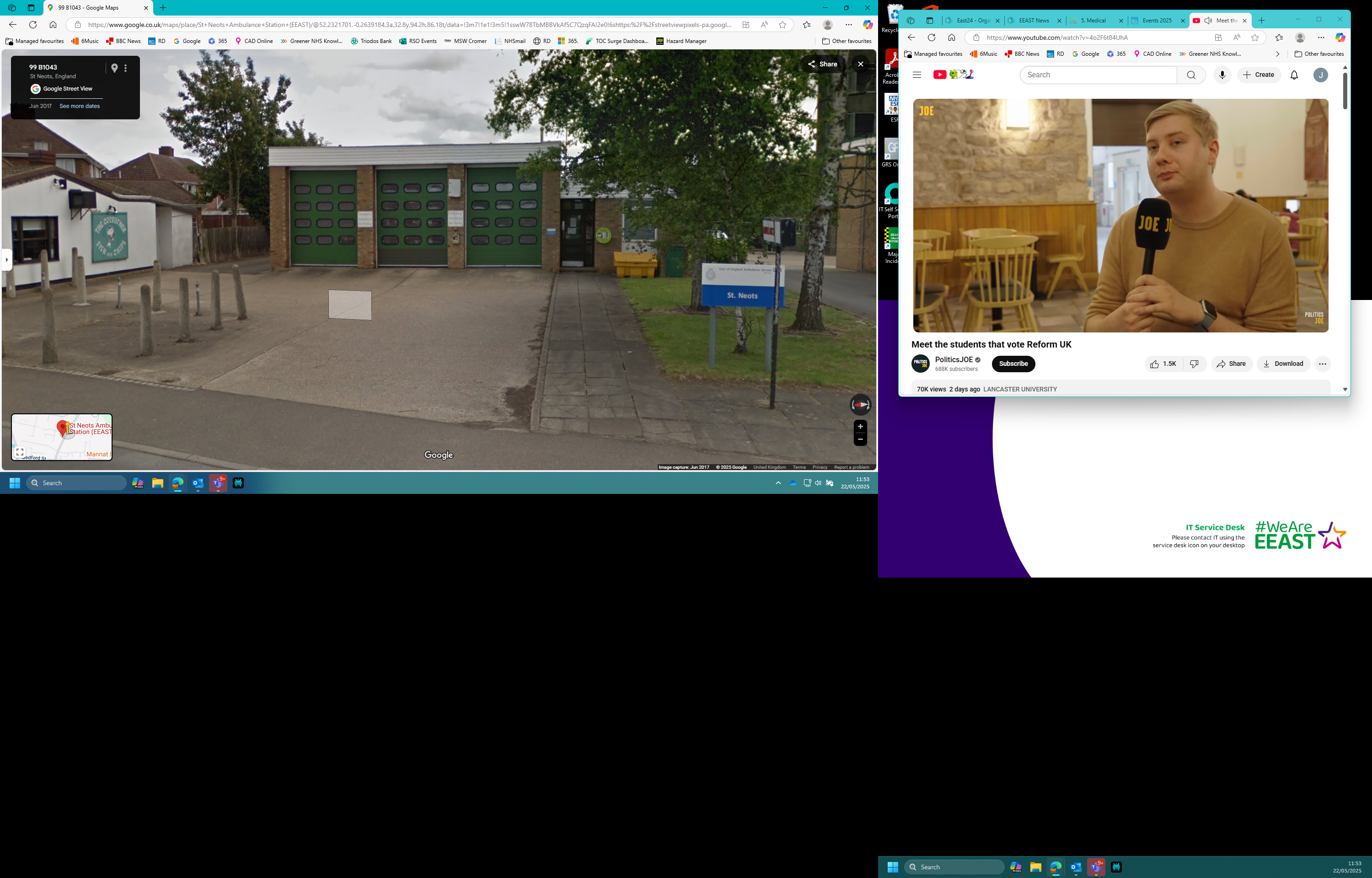 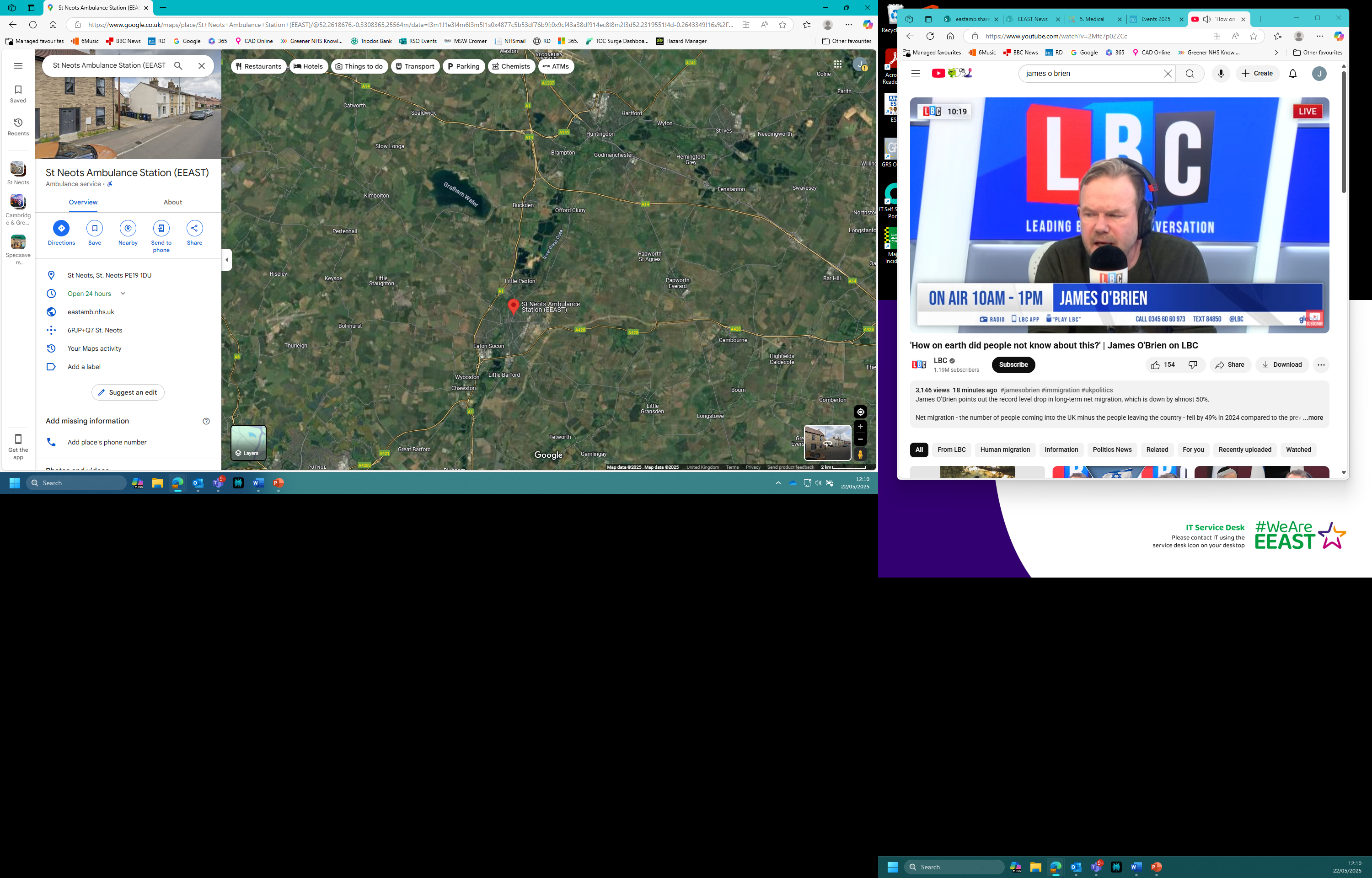 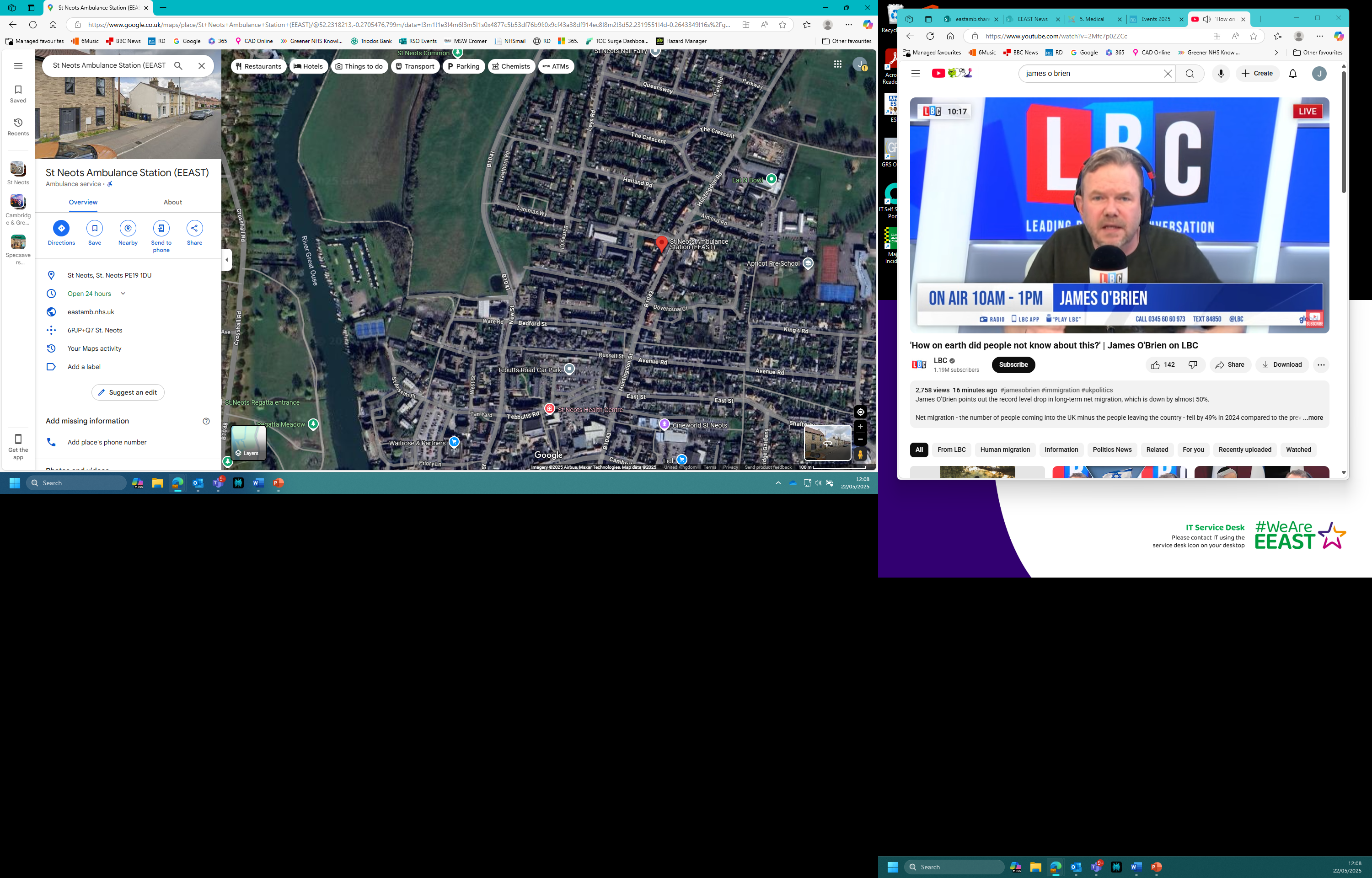 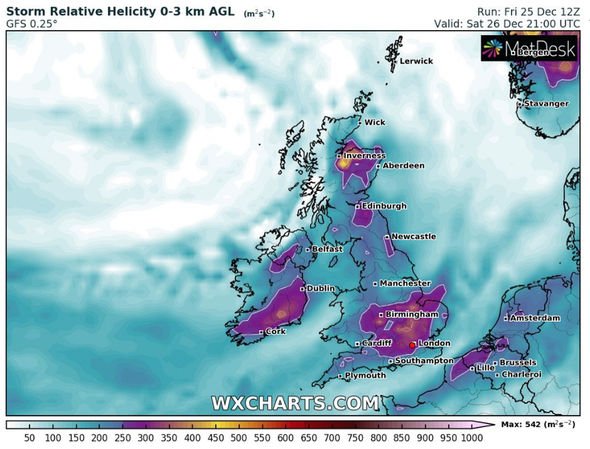 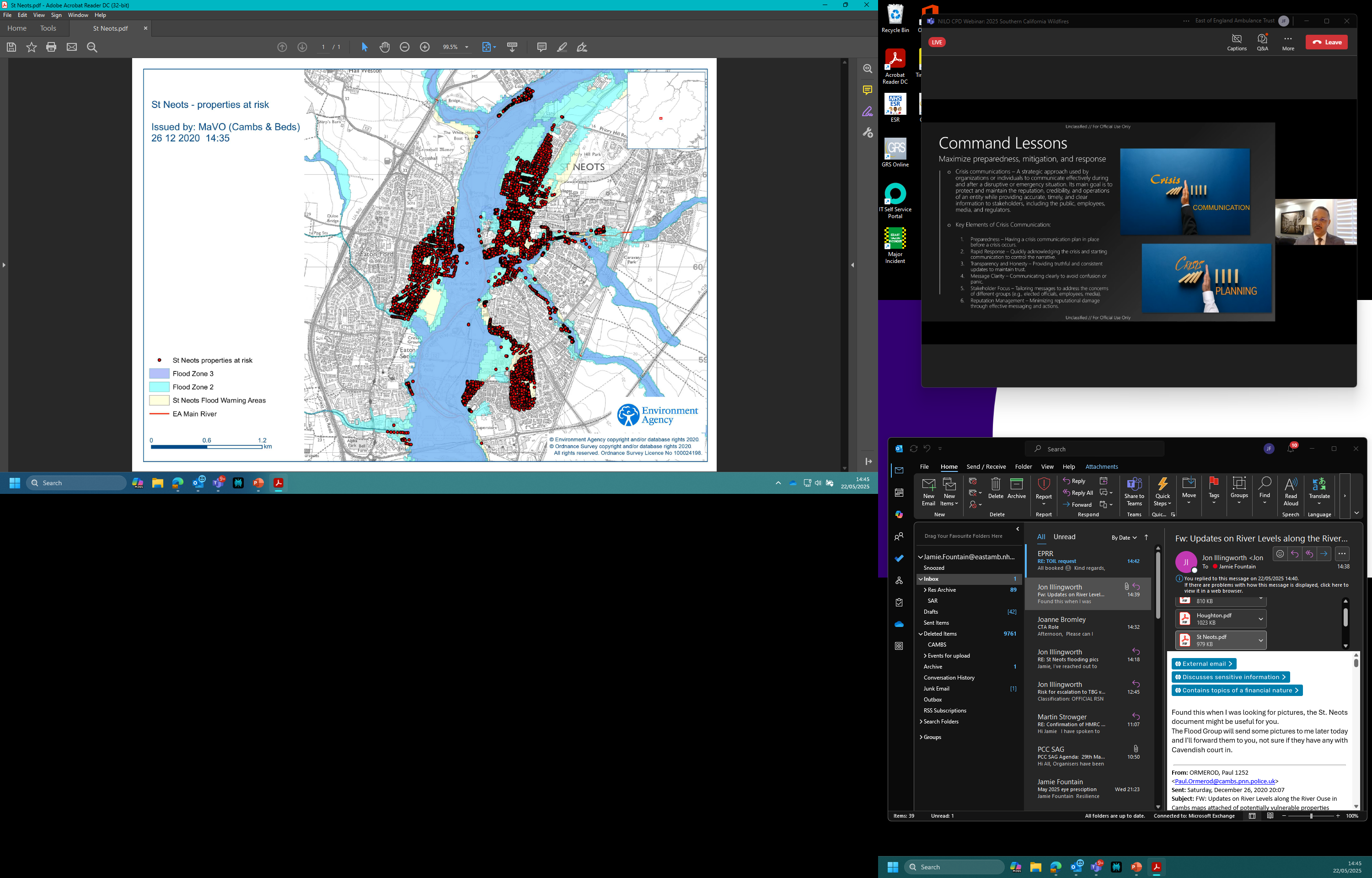 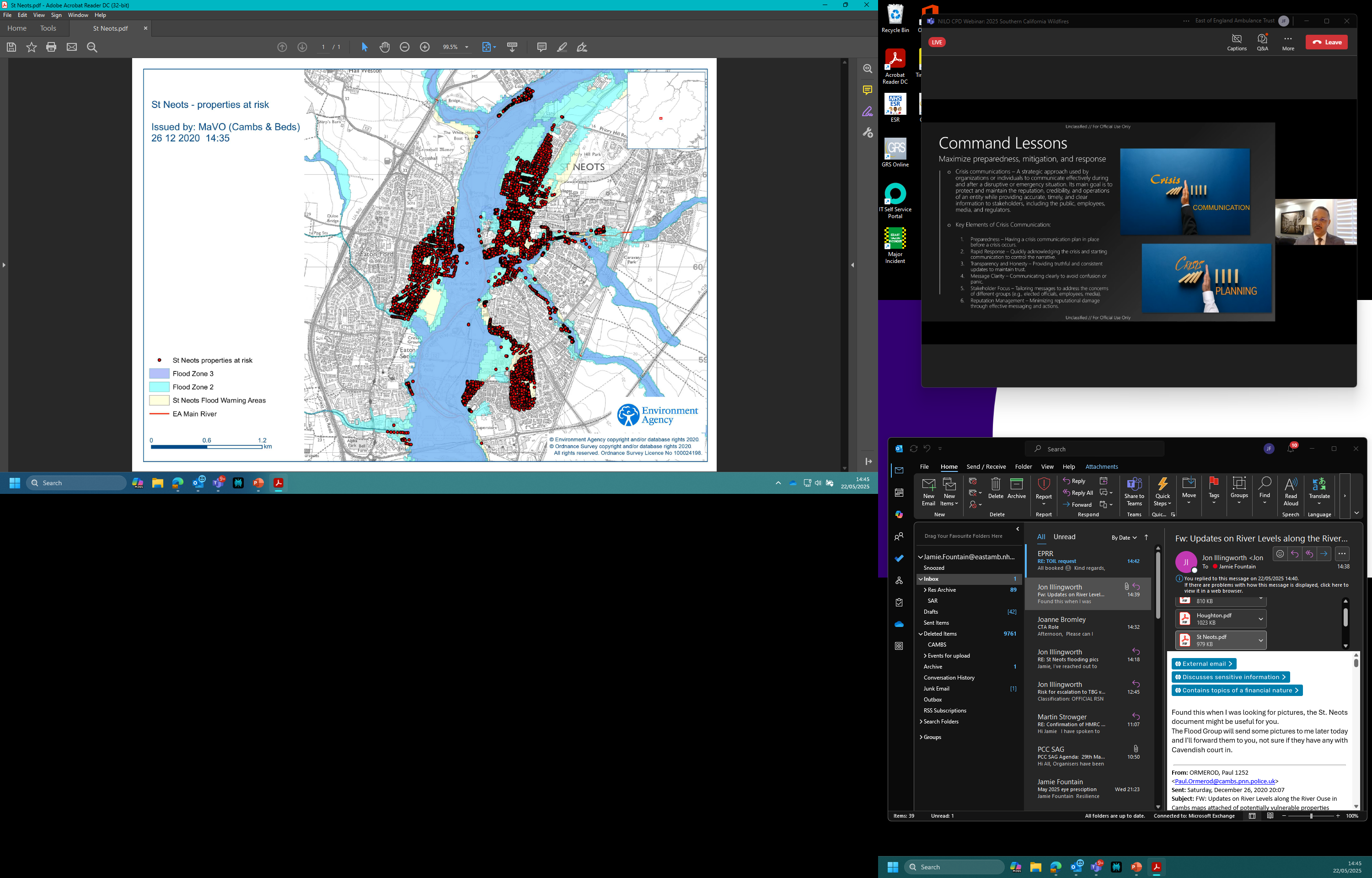 23 Flood Warnings
28 Flood Alerts
Buckden Marina access flooded
A14 Thrapston > Brampton closed
BAU ^30%
Flooded Care Home
[Speaker Notes: Storm Bella

23 flood warnings – immediate action required
28 flood alerts – be prepared
Multiple residential properties flooded 500 without toilets

Buckden Marina access cut off – 80 lodges

A14 Thrapston > Brampton closed

EEAST med support to op whilst seeing flood / BAU pressure 30%increase  / C19 / mutual aid to LAS. Red Cross CamSAR

Care Home (Canvendish Court) 26/12/20 Call 2351  52 residents over 4 floors. Occupants 65-90family / shelter in place / LAs. FRS pumping out basement to protect electrical systems]
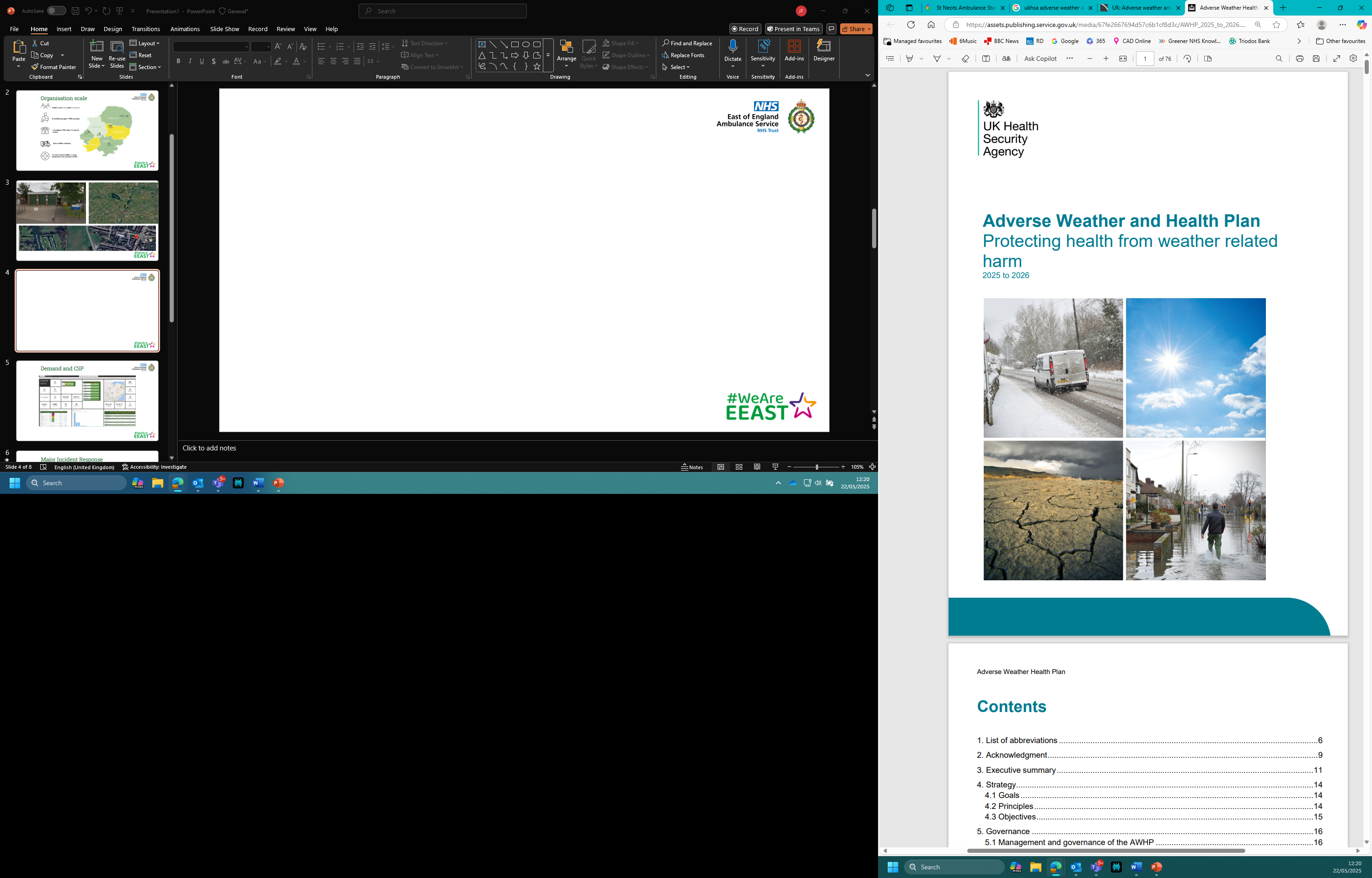 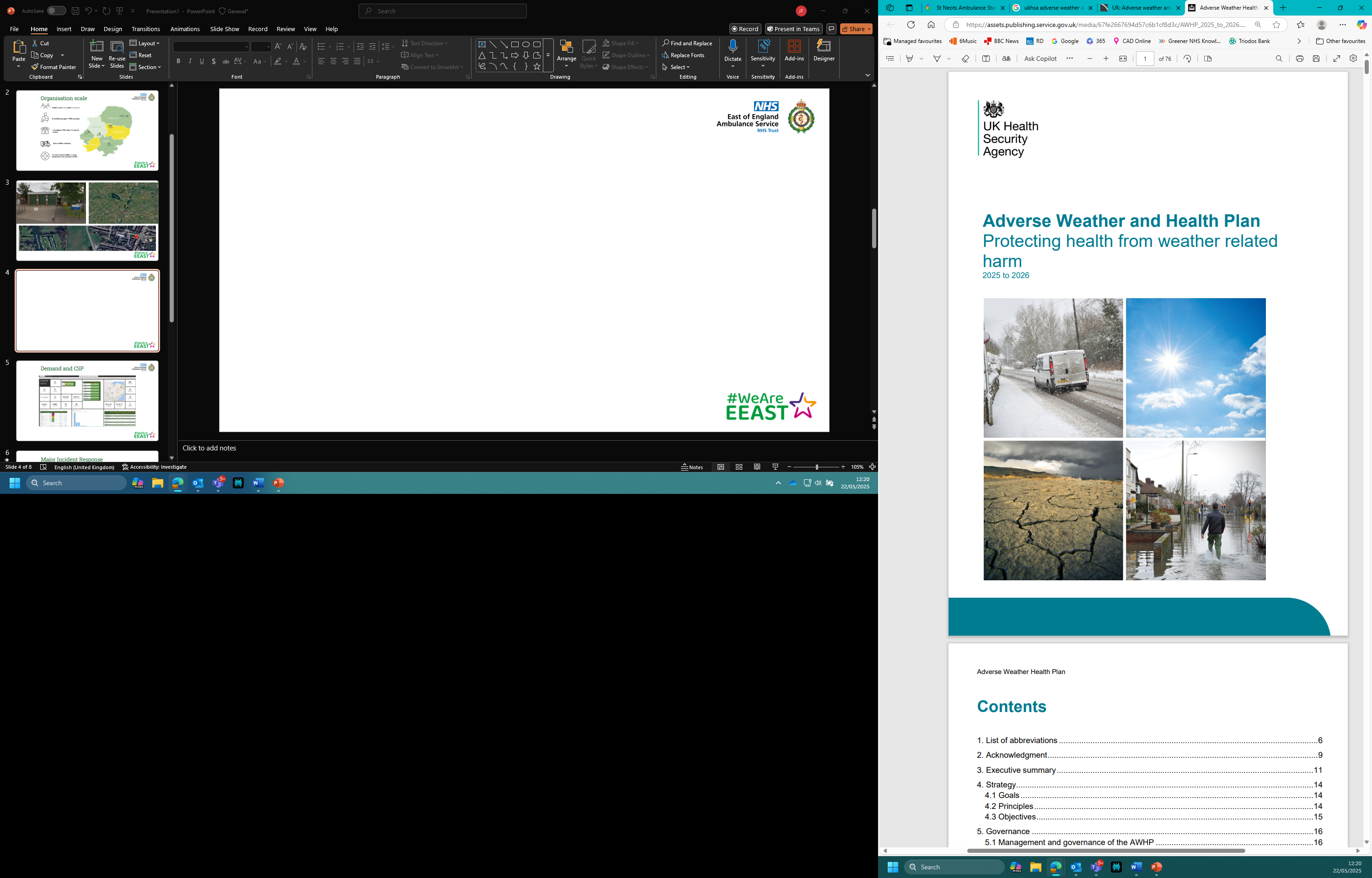 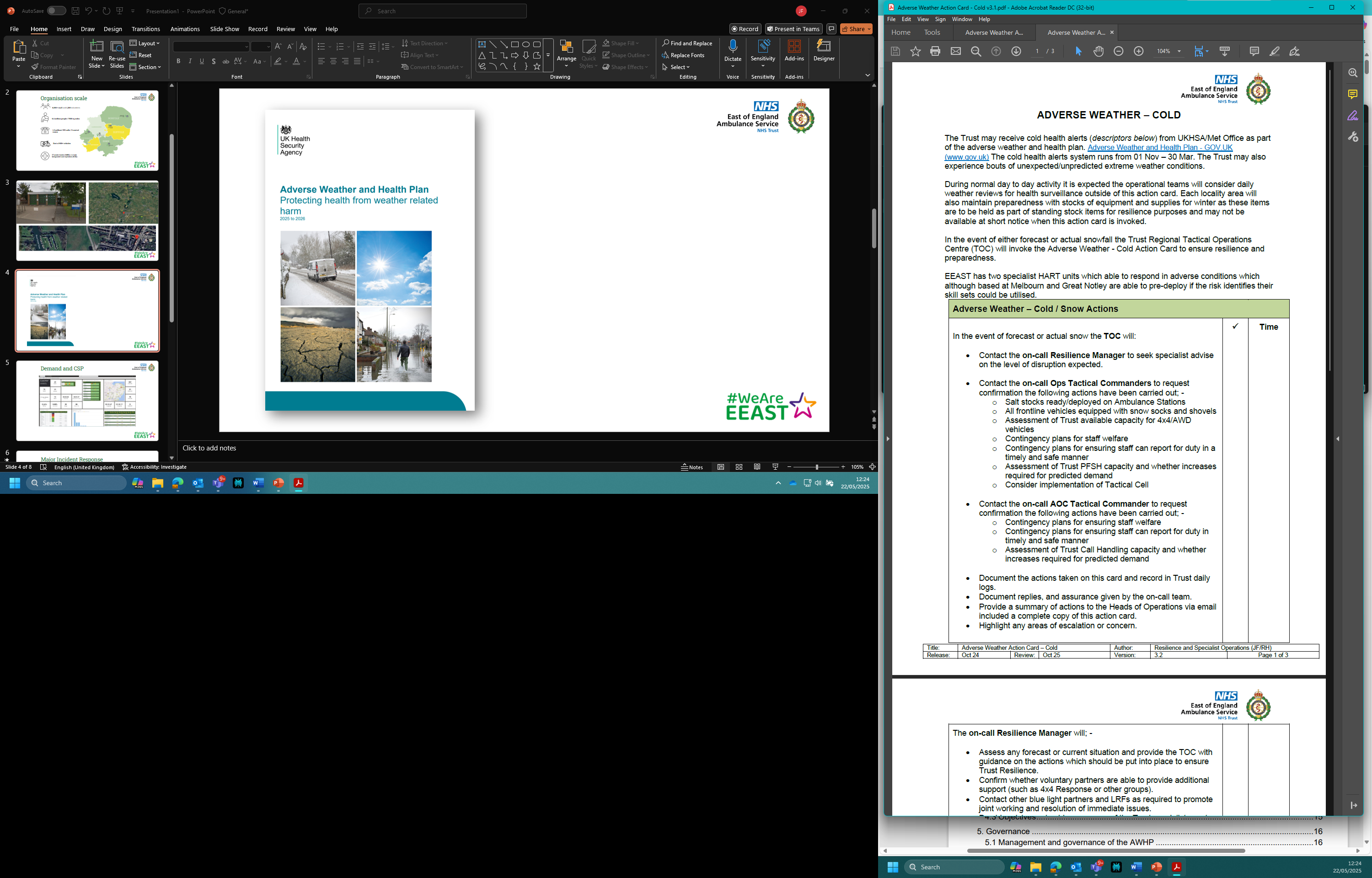 Specialist Asset
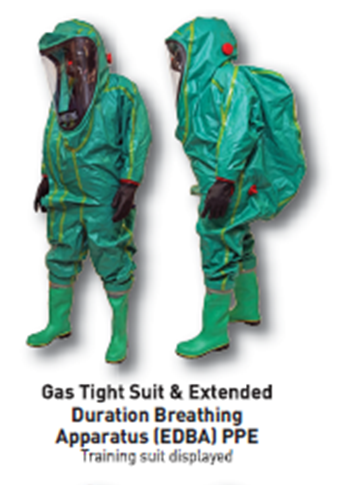 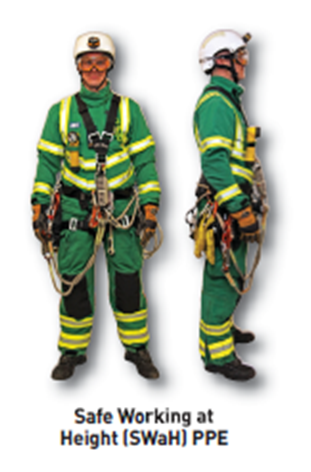 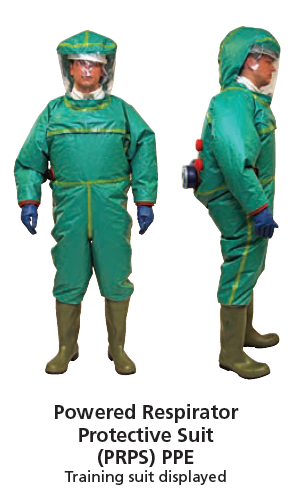 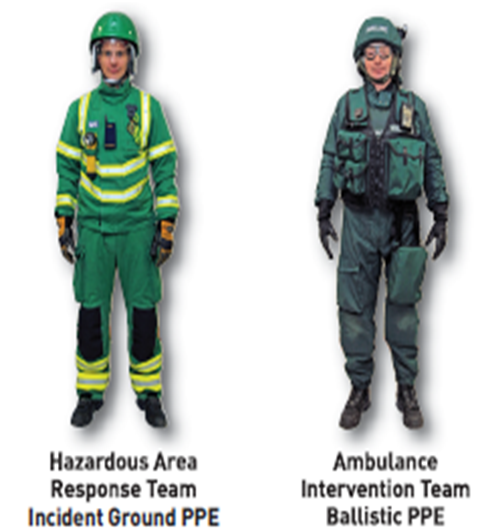 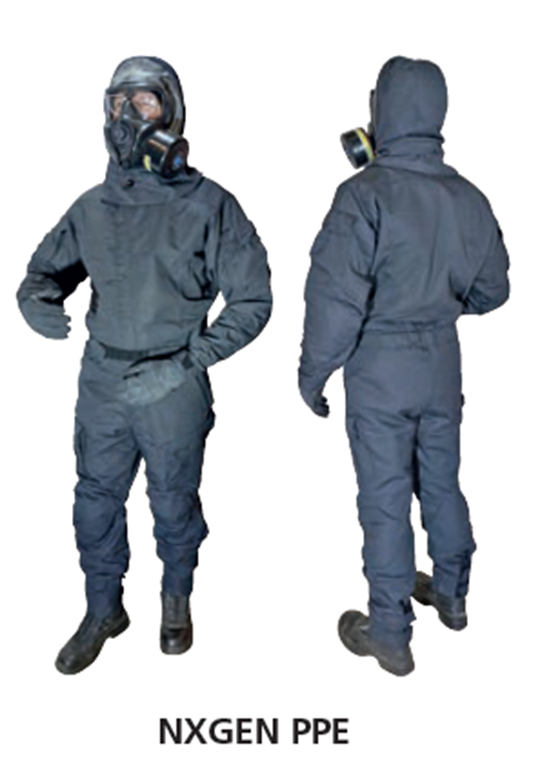 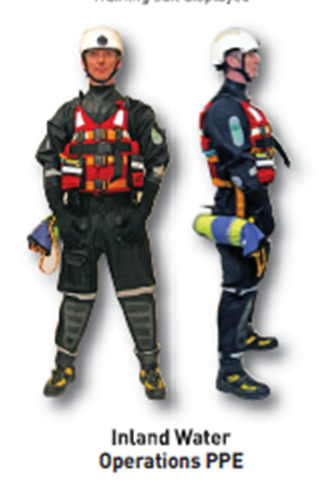 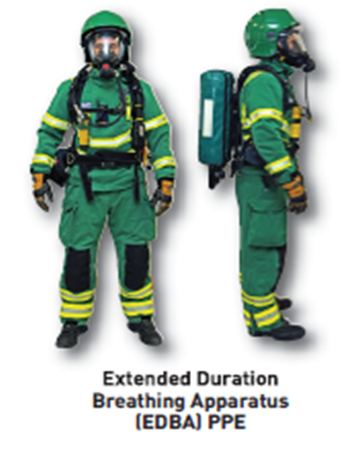 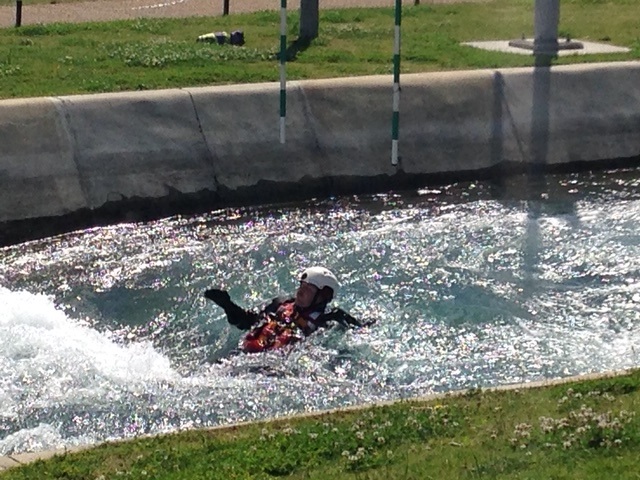 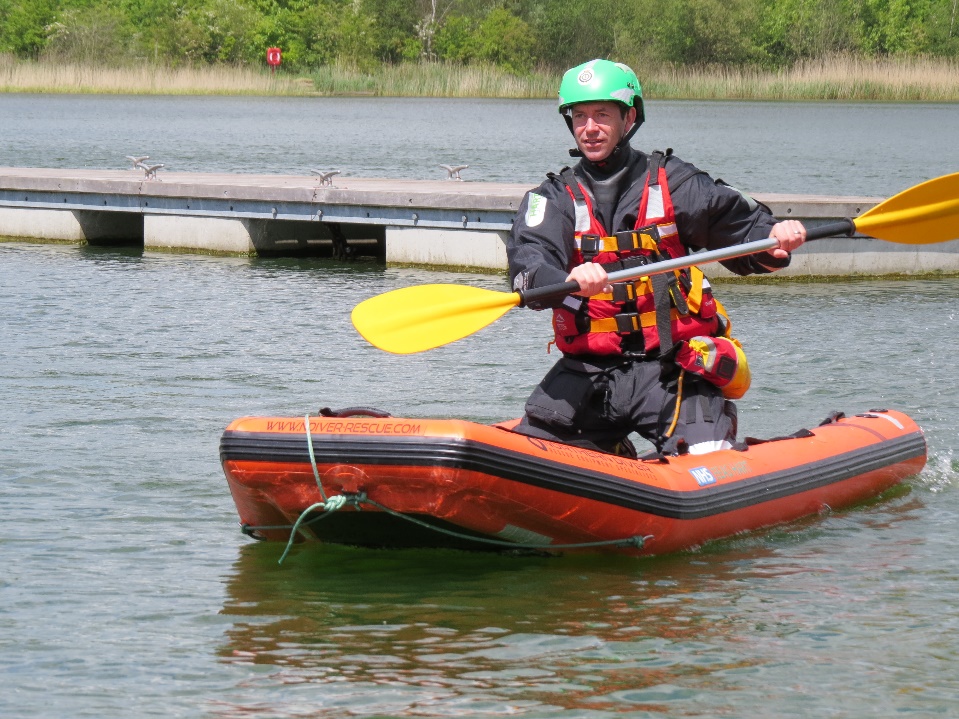 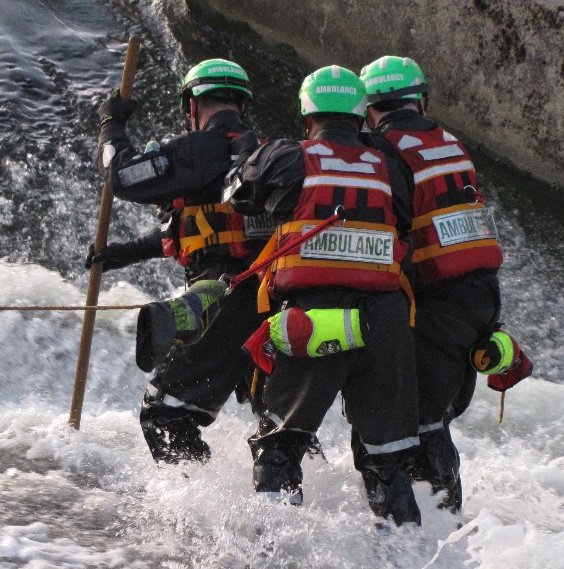 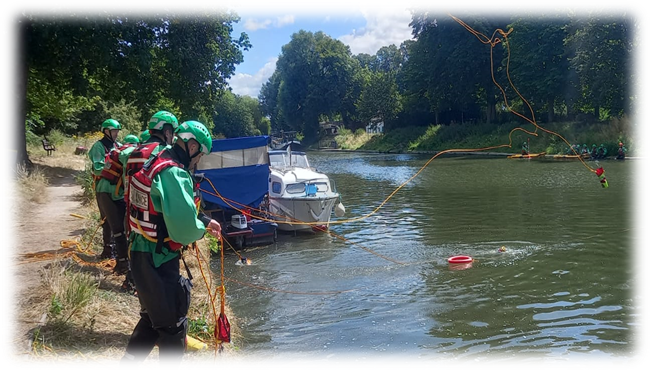 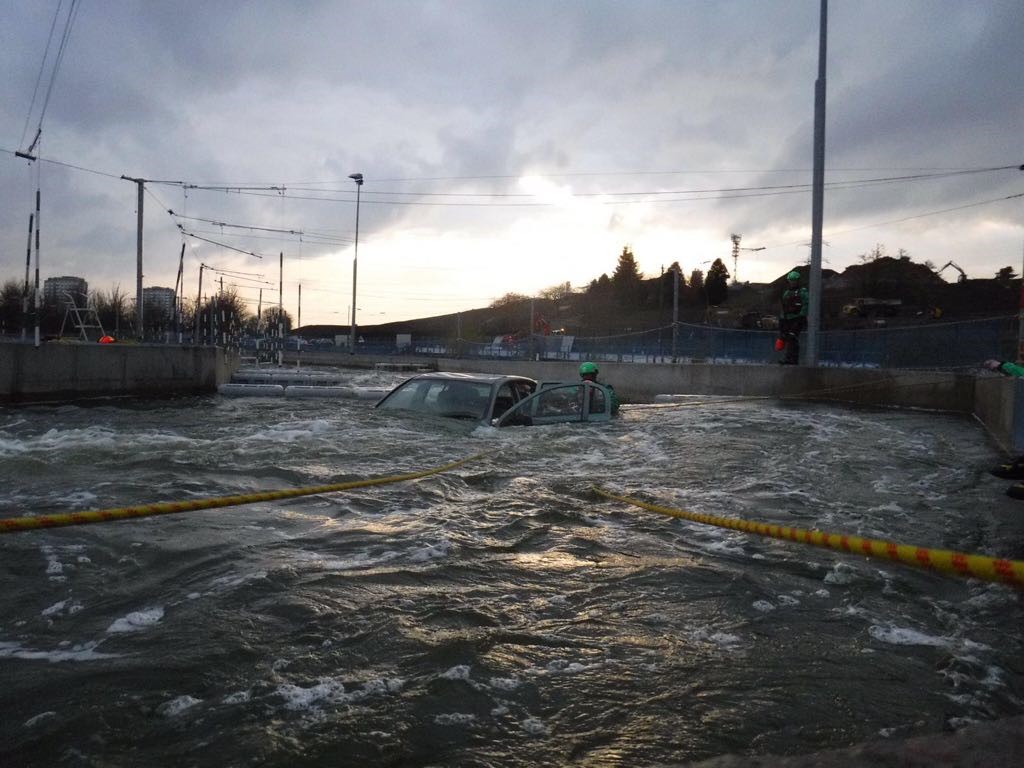 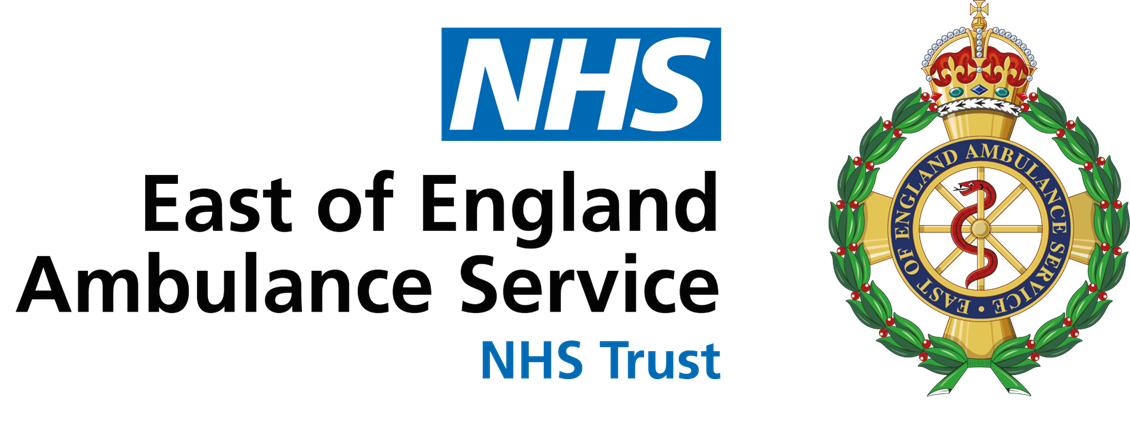 Questions